Are We Okay?
Mental Health of Teens
Essential Questions
What are the sources of teen stress?
What are healthy and unhealthy responses to teen stress?
What are some potential coping strategies for teen stress?
Lesson Objectives
Identify sources of teen stress.
Discuss strategies to cope with teen stress.
Select strategies that you might use to cope with stress.
Sources of Stress
Write down a few words or short phrases in the outer circle.
What do teens stress or worry about?
[Speaker Notes: Source: K20 Center. (n.d.). Circle Maps. Strategies. https://learn.k20center.ou.edu/strategy/159]
Elbow Partners
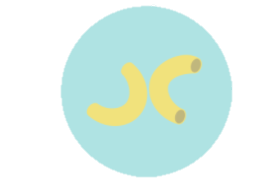 Share your ideas with an Elbow Partner. Add any new ideas that you discuss to the outer circle.
Be prepared to share your ideas with the class.
[Speaker Notes: Source: K20 Center. (n.d.). Elbow Partners. Strategies. https://learn.k20center.ou.edu/strategy/116]
Stress at School: Video Notes
As you watch the video, write your answers in the second circle.
What stresses does Carley have in her life? 
How does Carley change her viewpoint about stress?
[Speaker Notes: Source: K20 Center. (n.d.). Circle Maps. Strategies. https://learn.k20center.ou.edu/strategy/159]
Stress at School
[Speaker Notes: Source: TEDx Talks. (2016, June 9). Stress at School | Carley Rogers | TEDxYouth@ParkCity. YouTube. https://www.youtube.com/watch?v=dbic3JCX1jo]
Why-Lighting
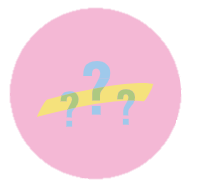 As you read, highlight any information that seems important to you.
Write notes in the margins to explain WHY you highlighted this information.
[Speaker Notes: Source: K20 Center. (n.d.). Why-Lighting. Strategies. https://learn.k20center.ou.edu/strategy/128]
Your Opinion
Add your thoughts in the third circle.
Which coping strategies from the reading seem most reasonable or doable to you?
[Speaker Notes: Source: K20 Center. (n.d.). Circle Maps. Strategies. https://learn.k20center.ou.edu/strategy/159]
Interview with Professional Counselor Natalie Gallo
[Speaker Notes: K20 Center. (March 2021). K20 ICAP - Are We Okay? [video]. YouTube. https://youtu.be/BN10mvJYoTA]
Career Interview: Video Notes
What was the most important piece of information you heard in the interview?
Describe your choice in the fourth circle.
[Speaker Notes: Source: K20 Center. (n.d.). Circle Maps. Strategies. https://learn.k20center.ou.edu/strategy/159]
RAFT
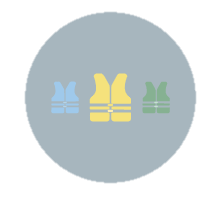 Choose one of the RAFT prompts.
Use information from the lesson to support your writing.
[Speaker Notes: Source: K20 Center. (n.d.). RAFT. Strategies. https://learn.k20center.ou.edu/strategy/158]